Californian
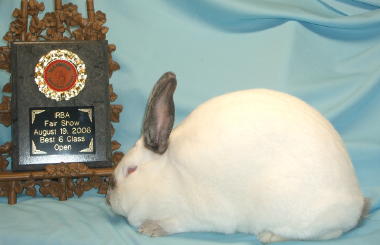 Dutch
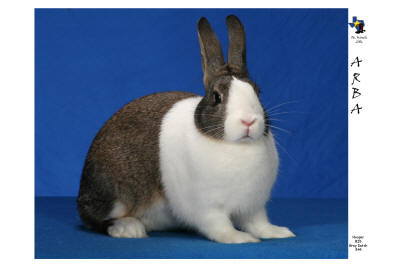 English Angora
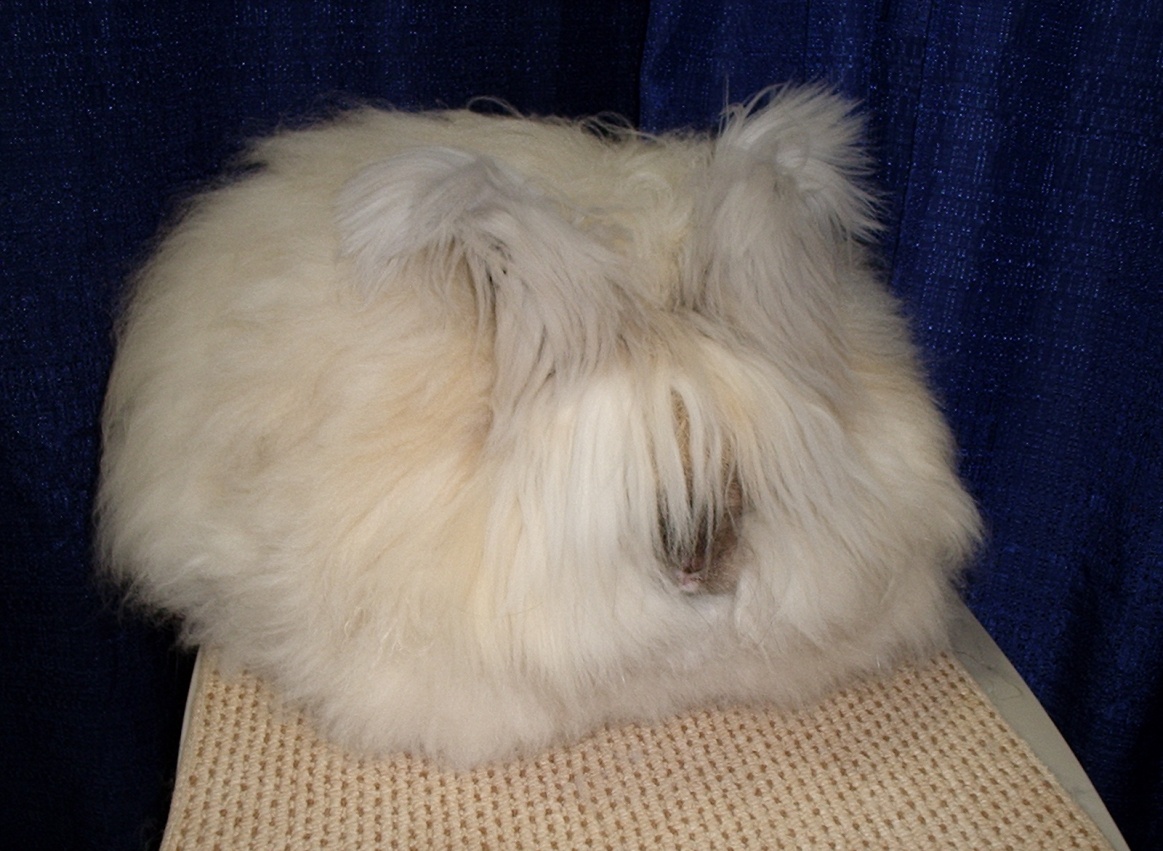 Flemish Giant
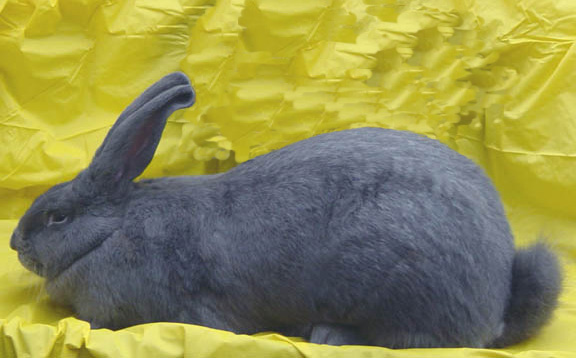 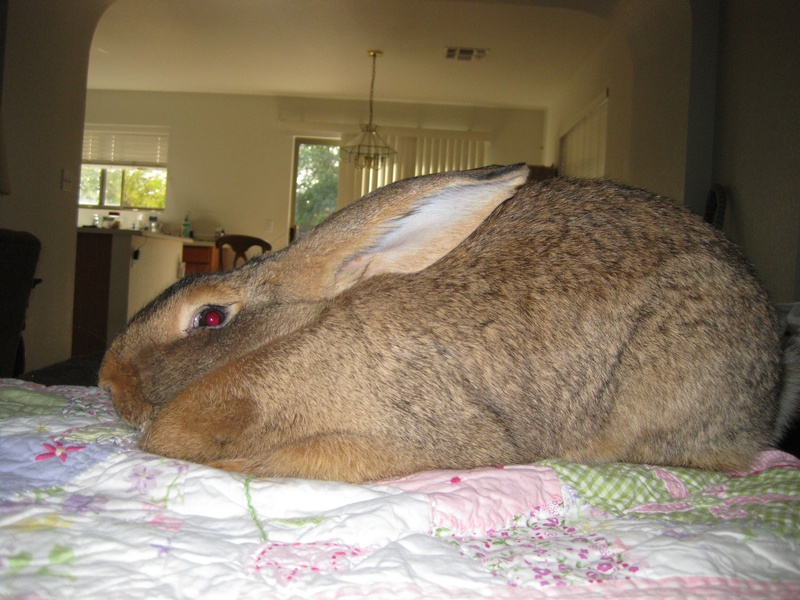 Himalyan
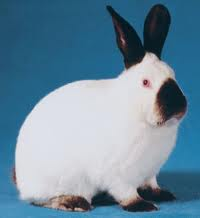 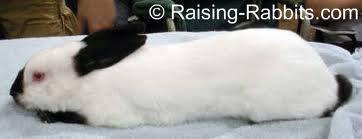 Jersey Wooly
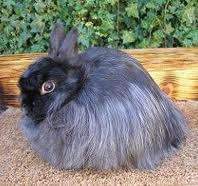 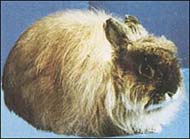 Mini Lop
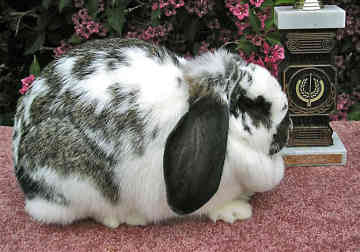 Mini Rex
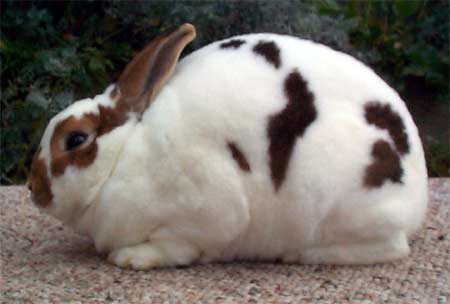 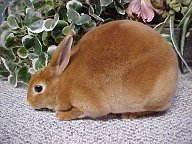 Note Push Fur
Rex
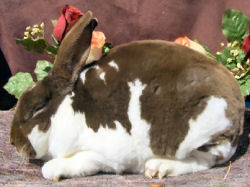 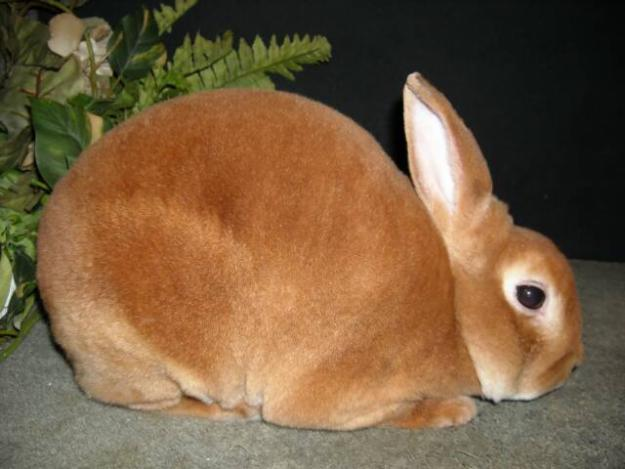 Note Push Fur
Netherland Dwarf
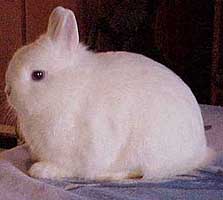 Netherland Dwarf (Himalayan Color)
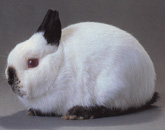 Polish
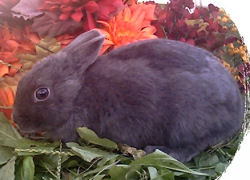 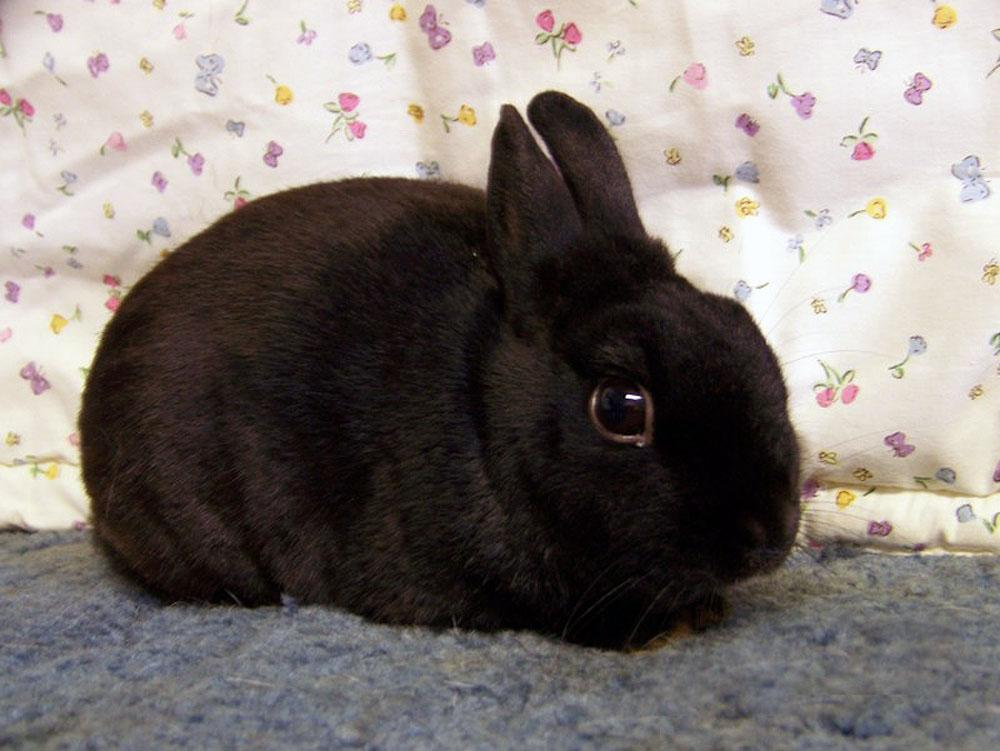 Satin
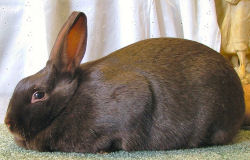 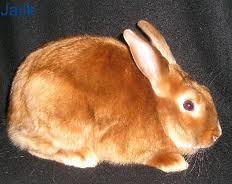 Note Sheen to fur
New Zealand
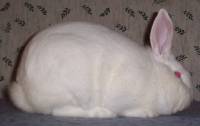 Tan
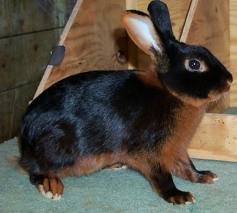 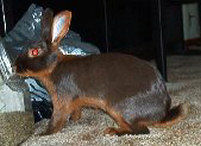 Note Full Arch Body Type
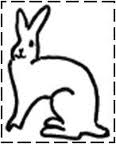